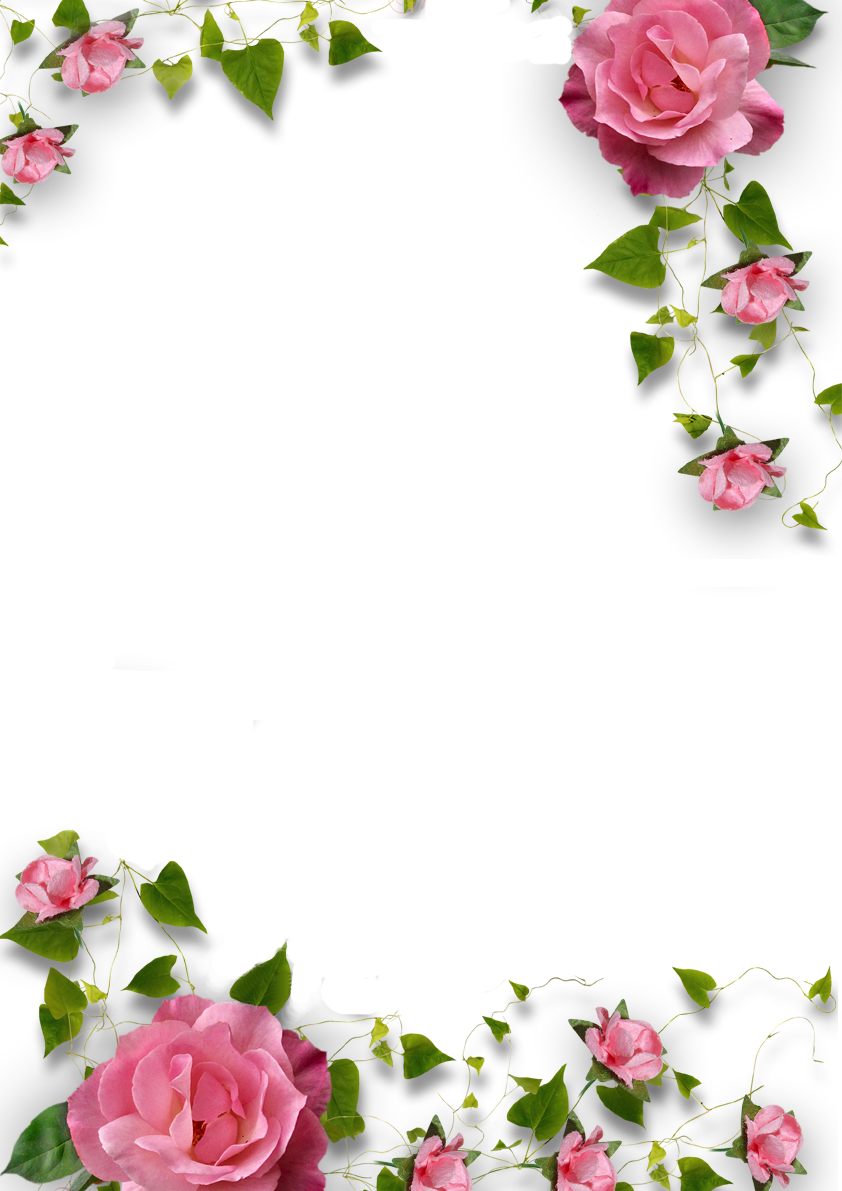 日系小清新通用模板
年中总结/假期培训/教育教学/文艺清新/简约派
Work summary / teacher lecture / teaching courseware / business demonstration、teaching courseware / business demonstration
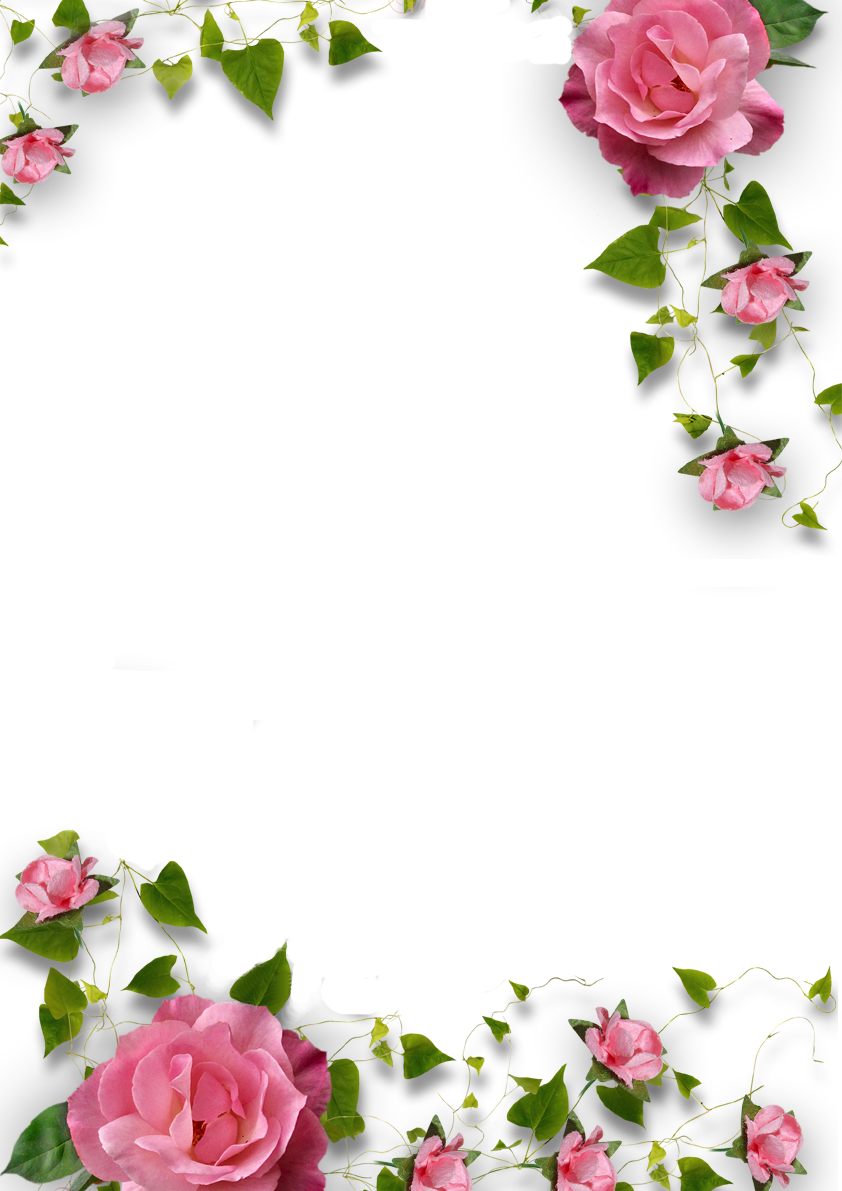 01
添加章节文本内容
目录
02
添加章节文本内容
CONTENTS
03
添加章节文本内容
04
添加章节文本内容
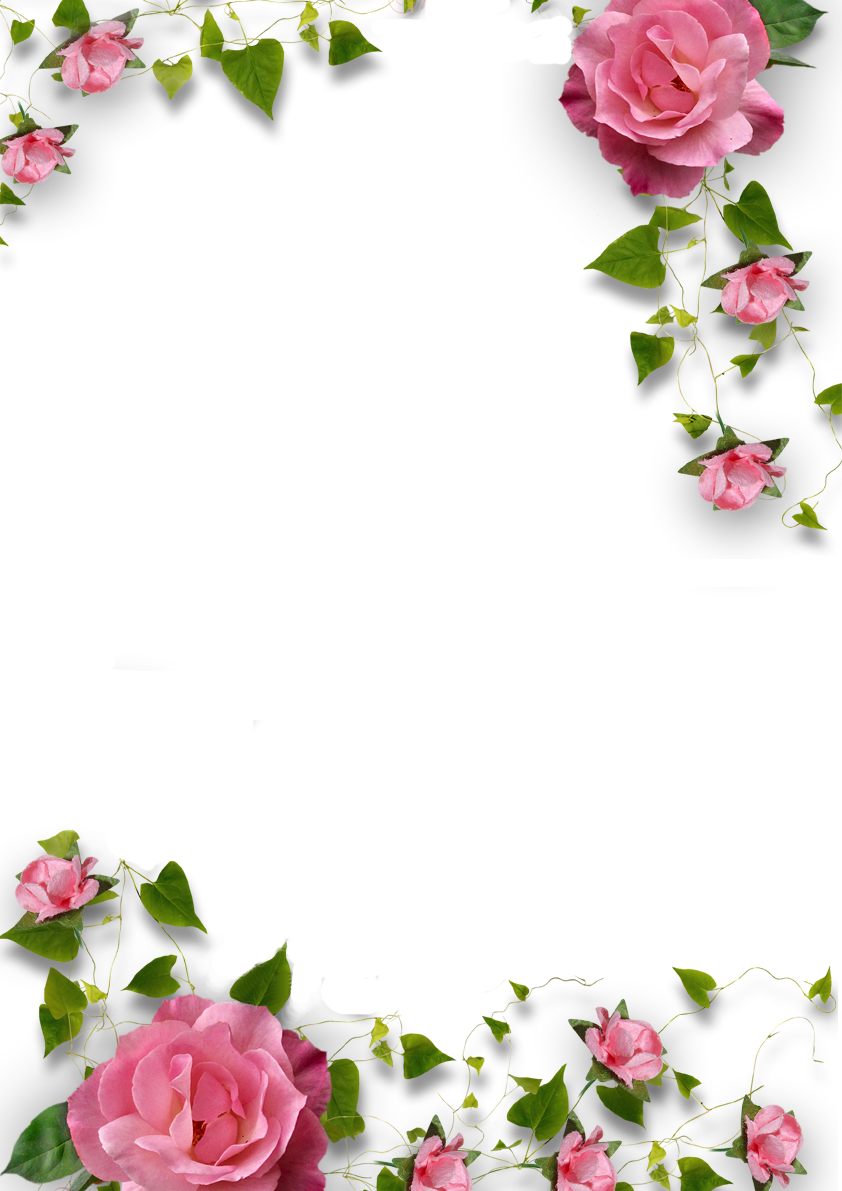 单击修改您的标题
01
many variations of ipsum available  believable many variations of ipsum available  believable
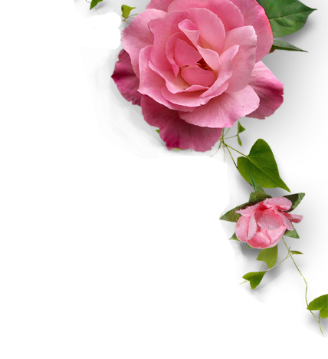 单击修改您的标题
many variations of ipsum available  believable
添加说明文字
添加说明文字
添加标题

您的内容打在这里，或通过复制文本后在此选择粘贴，并选择只保留文字。 您的内容打在这里，或通过复制文本后在此选择粘贴，并选择只保留文字。
15%
添加文本
95%
添加文本
35%
添加文本
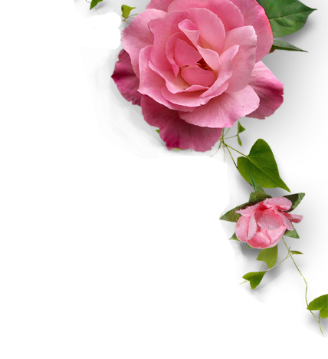 单击修改您的标题
many variations of ipsum available  believable
添加标题
您的内容打在这里，或通过复制文本后在此选择粘贴，并选择只保留文字。
添加标题

您的内容打在这里，或通过复制文本后在此选择粘贴，并选择只保留文字。 您的内容打在这里，或通过复制文本后在此选择粘贴，并选择只保留文字。
添加标题
您的内容打在这里，或通过复制文本后在此选择粘贴，并选择只保留文字。
添加标题
您的内容打在这里，或通过复制文本后在此选择粘贴，并选择只保留文字。
01
03
02
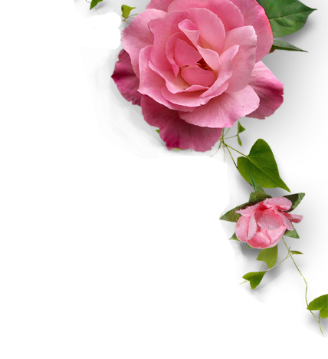 单击修改您的标题
many variations of ipsum available  believable
添加标题
添加标题
添加标题
60%
添加标题
55%
50%
30%
35%
30%
45%
添加标题
添加标题
添加标题
85%
添加标题
添加标题

您的内容打在这里，或通过复制文本后在此选择粘贴，并选择只保留文字。 您的内容打在这里，或通过复制文本后在此选择粘贴，并选择只保留文字。 您的内容打在这里，或通过复制文本后在此选择粘贴，并选择只保留文字。
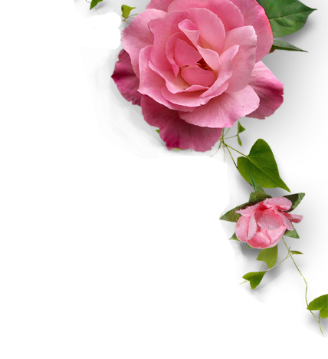 单击修改您的标题
many variations of ipsum available  believable
C
B
A
添加标题
您的内容打在这里，或通过复制文本后在此选择粘贴，并选择只保留文字。
添加标题
A
B
添加标题
添加标题
您的内容打在这里，或通过复制文本后在此选择粘贴，并选择只保留文字。
添加标题
C
添加标题
您的内容打在这里，或通过复制文本后在此选择粘贴，并选择只保留文字。
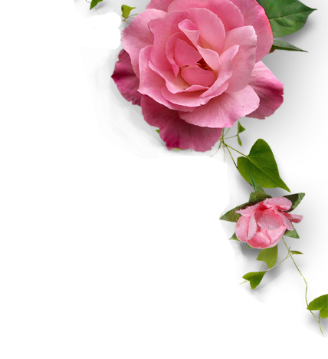 单击修改您的标题
many variations of ipsum available  believable
添加标题文字
您的内容打在这里，或通过复制文本后在此选择粘贴，并选择只保留文字。
添加标题文字
您的内容打在这里，或通过复制文本后在此选择粘贴，并选择只保留文字。
01
添加标题
添加标题文字
您的内容打在这里，或通过复制文本后在此选择粘贴，并选择只保留文字。
02
添加标题
03
添加标题
添加标题文字
您的内容打在这里，或通过复制文本后在此选择粘贴，并选择只保留文字。
04
添加标题
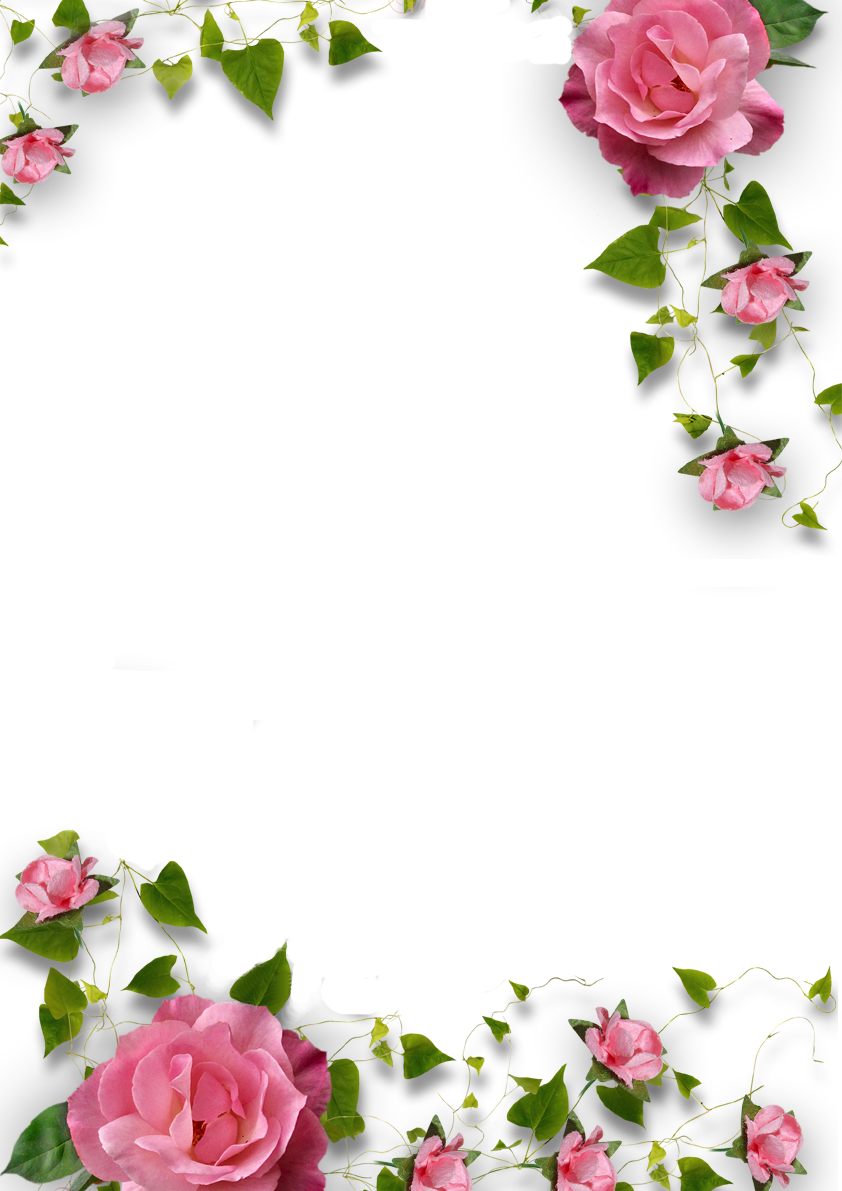 单击修改您的标题
02
many variations of ipsum available  believable many variations of ipsum available  believable
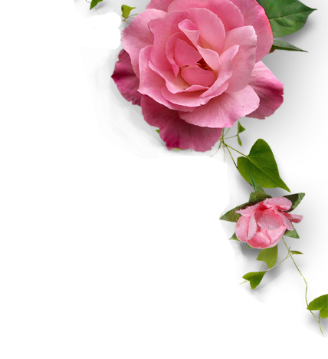 单击修改您的标题
many variations of ipsum available  believable
添加标题
添加标题
A
添加标题
您的内容打在这里，或通过复制文本后在此选择粘贴，并选择只保留文字。
添加标题
B
添加标题
您的内容打在这里，或通过复制文本后在此选择粘贴，并选择只保留文字。
添加标题
C
添加标题
您的内容打在这里，或通过复制文本后在此选择粘贴，并选择只保留文字。
添加标题
添加标题
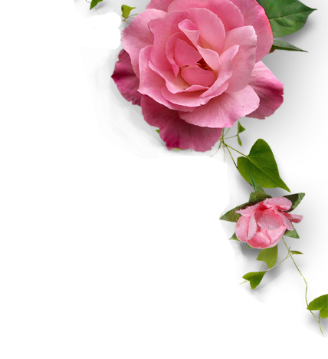 单击修改您的标题
many variations of ipsum available  believable
90%
60%
25%
10%
添加标题
您的内容打在这里，或通过复制文本后在此选择粘贴，并选择只保留文字。
添加标题
您的内容打在这里，或通过复制文本后在此选择粘贴，并选择只保留文字。
添加标题
您的内容打在这里，或通过复制文本后在此选择粘贴，并选择只保留文字。
添加标题
您的内容打在这里，或通过复制文本后在此选择粘贴，并选择只保留文字。
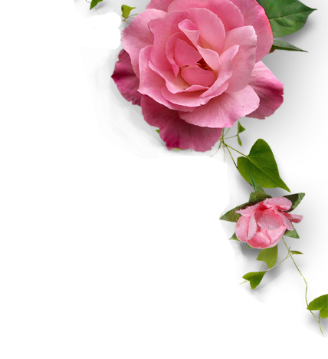 单击修改您的标题
many variations of ipsum available  believable
添加标题
您的内容打在这里，或通过复制文本后在此选择粘贴，并选择只保留文字。
添加标题
您的内容打在这里，或通过复制文本后在此选择粘贴，并选择只保留文字。
添加标题
您的内容打在这里，或通过复制文本后在此选择粘贴，并选择只保留文字。
添加标题
您的内容打在这里，或通过复制文本后在此选择粘贴，并选择只保留文字。
添加标题
您的内容打在这里，或通过复制文本后在此选择粘贴，并选择只保留文字。
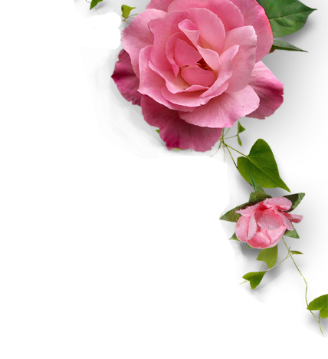 单击修改您的标题
many variations of ipsum available  believable
添加标题
您的内容打在这里，或通过复制文本后在此选择粘贴，并选择只保留文字。
添加标题
您的内容打在这里，或通过复制文本后在此选择粘贴，并选择只保留文字。
添加标题
添加标题
添加标题
添加标题
添加标题
您的内容打在这里，或通过复制文本后在此选择粘贴，并选择只保留文字。
添加标题
您的内容打在这里，或通过复制文本后在此选择粘贴，并选择只保留文字。
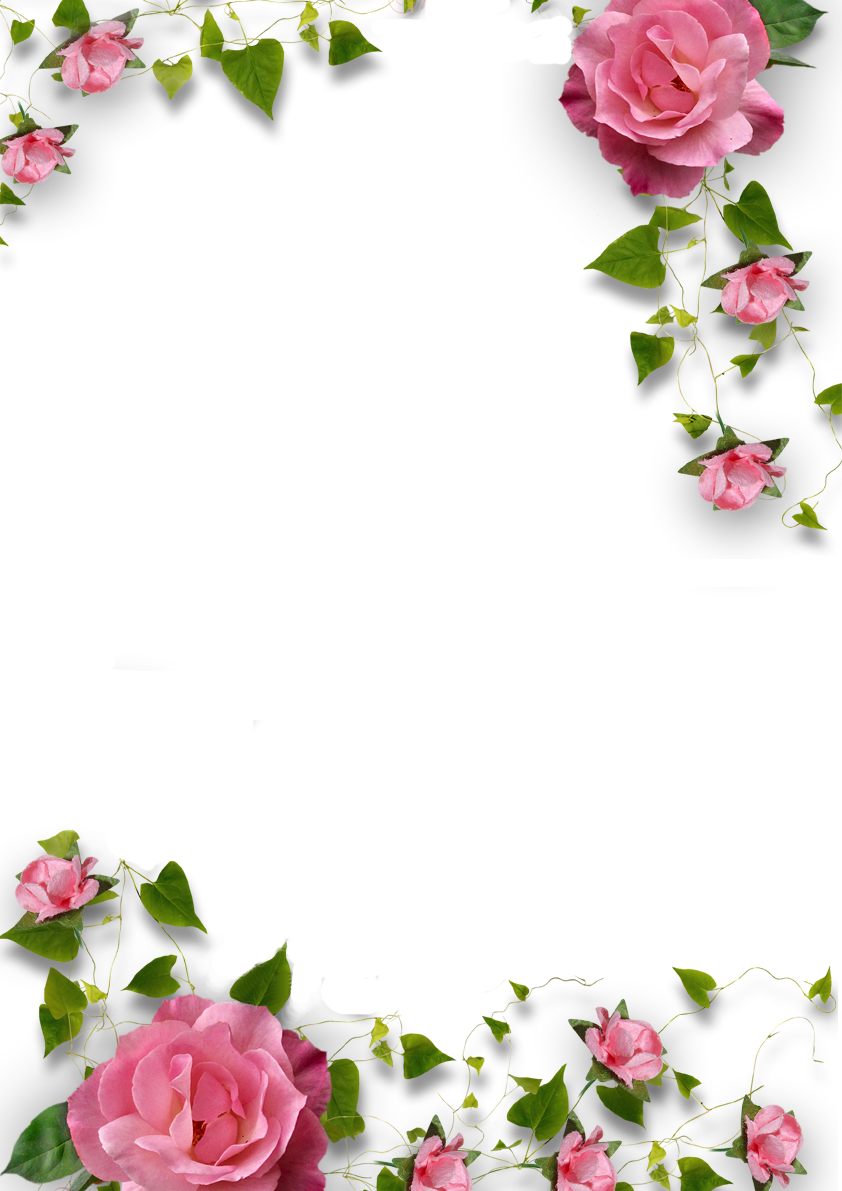 单击修改您的标题
03
many variations of ipsum available  believable many variations of ipsum available  believable
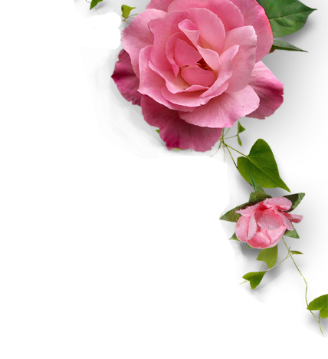 单击修改您的标题
many variations of ipsum available  believable
80%
添加标题
50%
添加标题
45%
添加标题
90%
添加标题
添加标题
您的内容打在这里，或通过复制文本后在此选择粘贴，并选择只保留文字。
添加标题
您的内容打在这里，或通过复制文本后在此选择粘贴，并选择只保留文字。
添加标题
您的内容打在这里，或通过复制文本后在此选择粘贴，并选择只保留文字。
添加标题
您的内容打在这里，或通过复制文本后在此选择粘贴，并选择只保留文字。
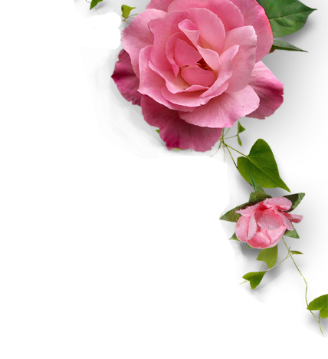 单击修改您的标题
many variations of ipsum available  believable
添加标题
您的内容打在这里，或通过复制文本后在此选择粘贴，并选择只保留文字。
35%
添加标题
您的内容打在这里，或通过复制文本后在此选择粘贴，并选择只保留文字。
55%
添加标题
添加标题
您的内容打在这里，或通过复制文本后在此选择粘贴，并选择只保留文字。
15%
添加标题
您的内容打在这里，或通过复制文本后在此选择粘贴，并选择只保留文字。
45%
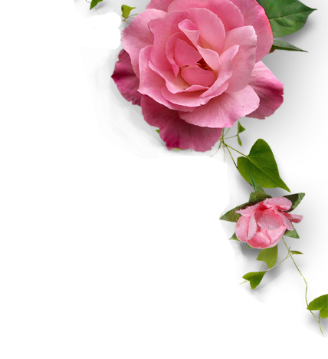 单击修改您的标题
many variations of ipsum available  believable
标题
标题
45% 添加标题
您的内容打在这里，或通过复制文本后在此选择粘贴，并选择只保留文字。
85% 添加标题
您的内容打在这里，或通过复制文本后在此选择粘贴，并选择只保留文字。
标题
标题
35% 添加标题
您的内容打在这里，或通过复制文本后在此选择粘贴，并选择只保留文字。
95% 添加标题
您的内容打在这里，或通过复制文本后在此选择粘贴，并选择只保留文字。
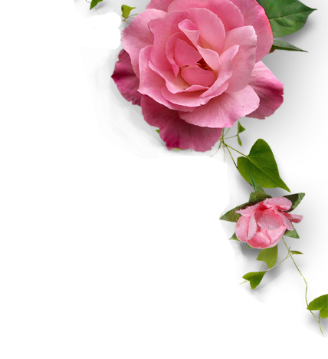 单击修改您的标题
many variations of ipsum available  believable
95%
添加标题
85%
添加标题
您的内容打在这里，或通过复制文本后在此选择粘贴，并选择只保留文字。
您的内容打在这里，或通过复制文本后在此选择粘贴，并选择只保留文字。
45%
55%
添加标题
添加标题
您的内容打在这里，或通过复制文本后在此选择粘贴，并选择只保留文字。
您的内容打在这里，或通过复制文本后在此选择粘贴，并选择只保留文字。
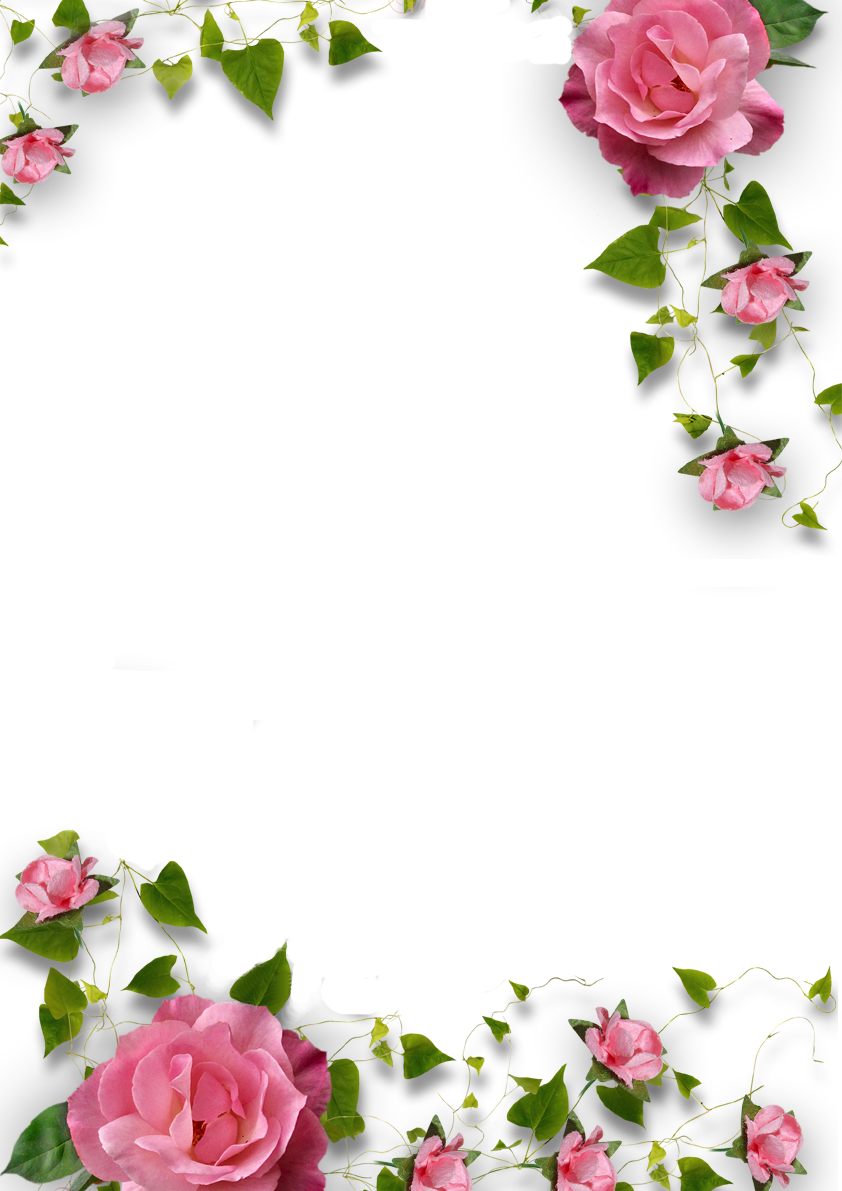 单击修改您的标题
04
many variations of ipsum available  believable many variations of ipsum available  believable
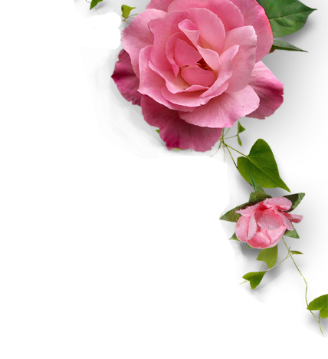 单击修改您的标题
many variations of ipsum available  believable
添加标题
您的内容打在这里，或通过复制文本后在此选择粘贴，并选择只保留文字。
添加标题

您的内容打在这里，或通过复制文本后在此选择粘贴，并选择只保留文字。
01
添加标题
您的内容打在这里，或通过复制文本后在此选择粘贴，并选择只保留文字。
02
添加标题
您的内容打在这里，或通过复制文本后在此选择粘贴，并选择只保留文字。
03
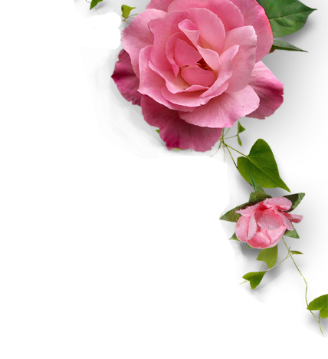 单击修改您的标题
many variations of ipsum available  believable
添加标题
您的内容打在这里，或通过复制文本后在此选择粘贴，并选择只保留文字。
添加标题
您的内容打在这里。
添加标题
您的内容打在这里，或通过复制文本后在此选择粘贴，并选择只保留文字。
添加标题
您的内容打在这里，或通过复制文本后在此选择粘贴，并选择只保留文字。
添加标题
您的内容打在这里，或通过复制文本后在此选择粘贴，并选择只保留文字。
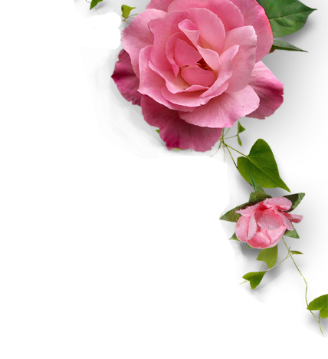 单击修改您的标题
many variations of ipsum available  believable
85%
85%
添加标题
添加标题
您的内容打在这里，或通过复制文本后在此选择粘贴，并选择只保留文字。
您的内容打在这里，或通过复制文本后在此选择粘贴，并选择只保留文字。
添加标题
添加标题
添加标题
您的内容打在这里，或通过复制文本后在此选择粘贴，并选择只保留文字。
添加标题
您的内容打在这里，或通过复制文本后在此选择粘贴，并选择只保留文字。
添加标题
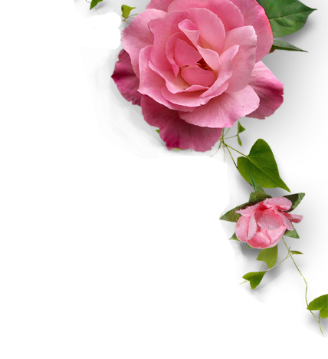 单击修改您的标题
many variations of ipsum available  believable
A
点击添加标题
您的内容打在这里，或通过复制文本后在此选择粘贴，并选择只保留文字。
B
C
添加标题
您的内容打在这里，或通过复制文本后在此选择粘贴，并选择只保留文字。
添加标题
您的内容打在这里，或通过复制文本后在此选择粘贴，并选择只保留文字。
E
D
添加标题
您的内容打在这里，或通过复制文本后在此选择粘贴，并选择只保留文字。
添加标题
您的内容打在这里，或通过复制文本后在此选择粘贴，并选择只保留文字。
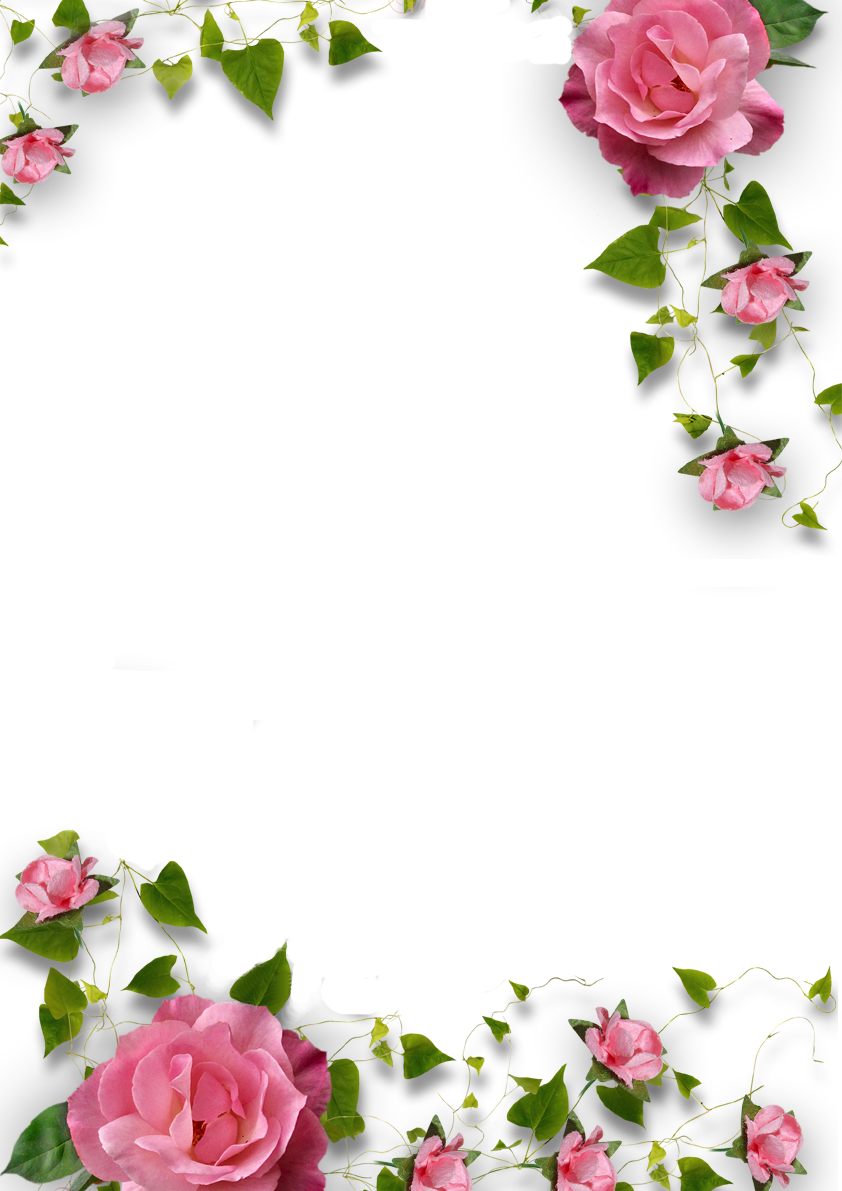 谢谢您的观赏
工作总结/教师说课/教学课件/商务演示
日期：202X-08-08